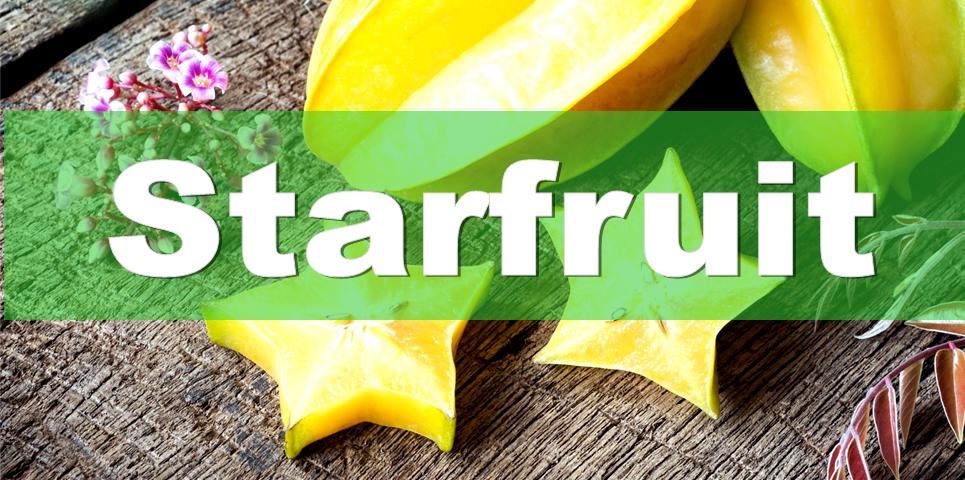 Starfruit is a crunchy, tropical fruit with 5 segments forming a star 
when cut crosswise. It has a light citrus flavor 
with edible seeds and skin, and is rich in antioxidants and fiber.
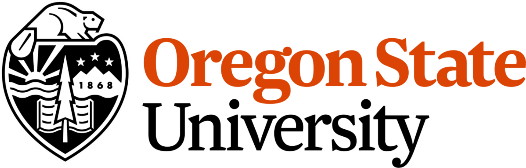 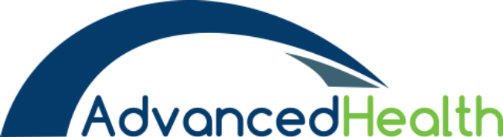 For more information, visit our website: 
www.advancedhealth.com/healthy-bytes-initiative
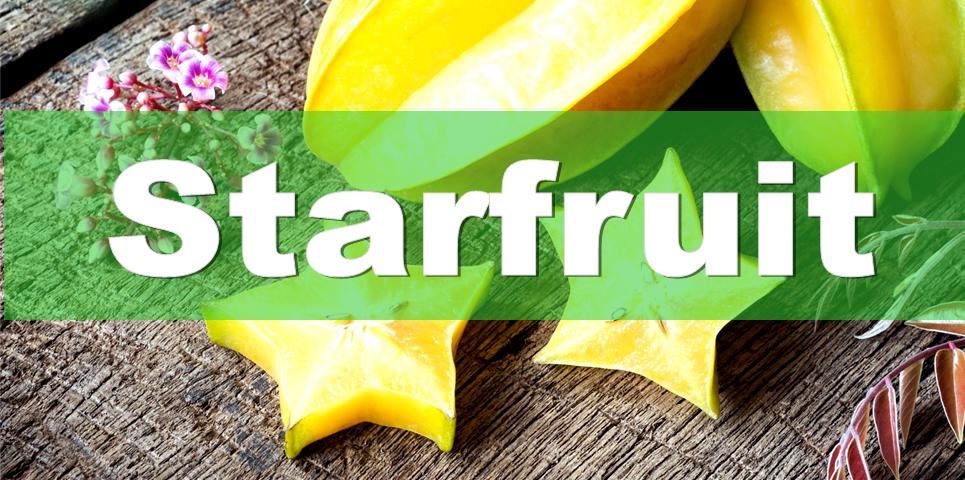 1 3-inch raw starfruit provides:

22 Calories 
1 gm protein
No fat
No cholesterol
2.5 gm fiber
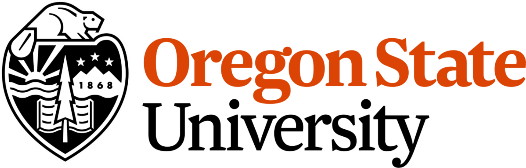 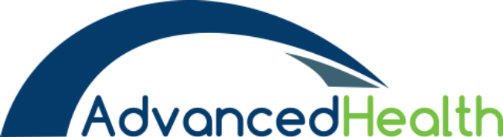 For more information, visit our website: 
www.advancedhealth.com/healthy-bytes-initiative
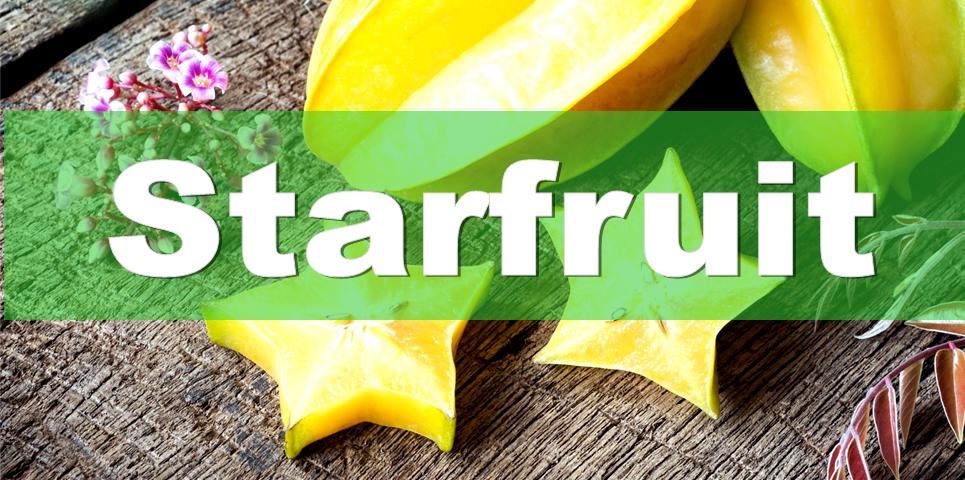 The entire starfruit is edible, including skin and seeds. 
Wash before slicing then cut crosswise to get the unique star shape.
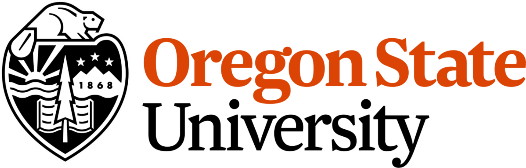 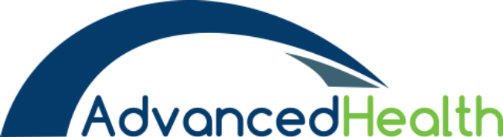 For more information, visit our website: 
www.advancedhealth.com/healthy-bytes-initiative
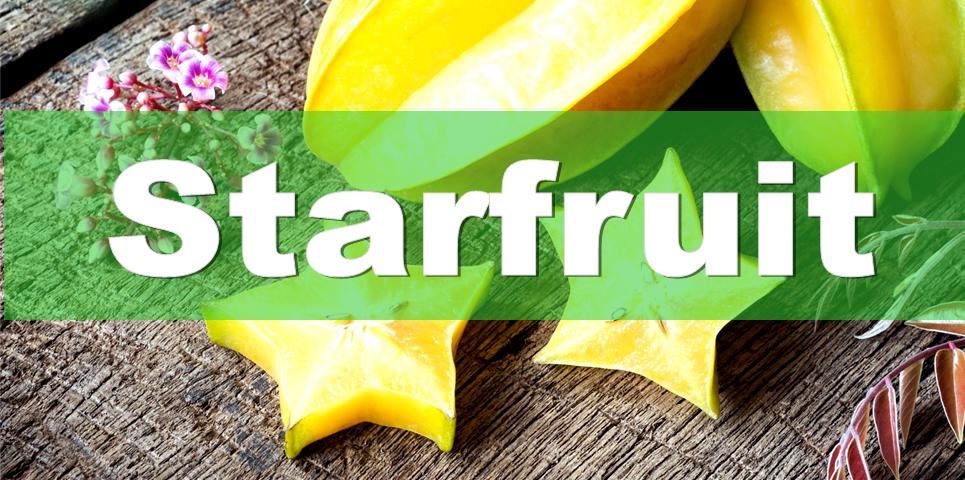 One starfruit provides about 35% RDA for vitamin C 
for healing tissues and neutralizing free radicals 
that contribute to aging and disease.
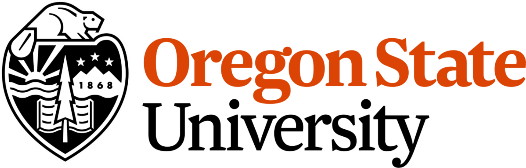 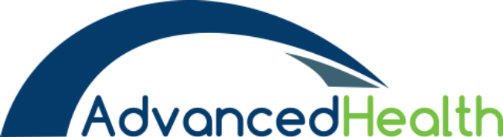 For more information, visit our website: 
www.advancedhealth.com/healthy-bytes-initiative
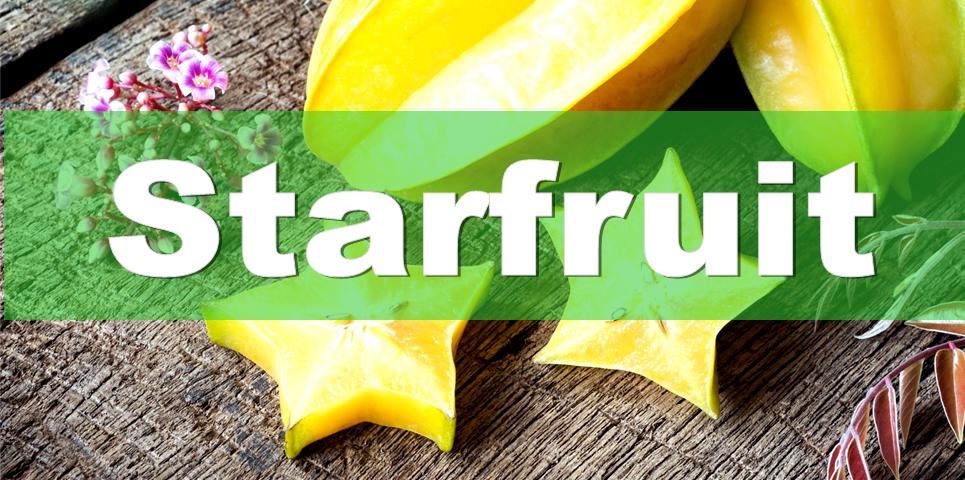 Starfruit provides about 25% of daily potassium requirement 
important for healthy blood pressure. 
Other minerals in starfruit include magnesium, phosphorus and calcium.
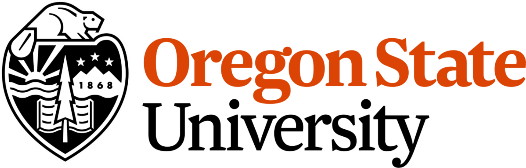 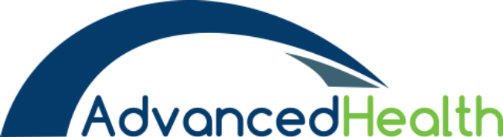 For more information, visit our website: 
www.advancedhealth.com/healthy-bytes-initiative
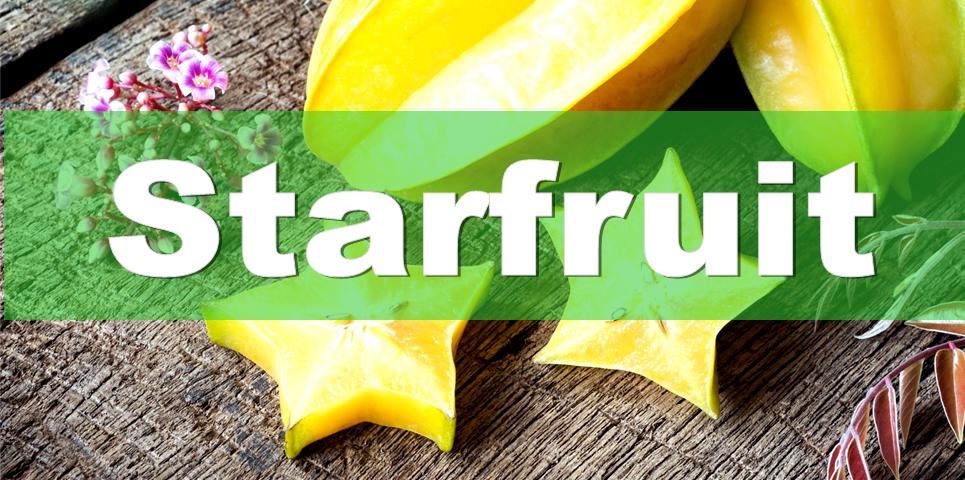 Starfruit contains both soluble and insoluble fiber
 for healthy blood sugars, lowering cholesterol 
and maintaining digestive health.
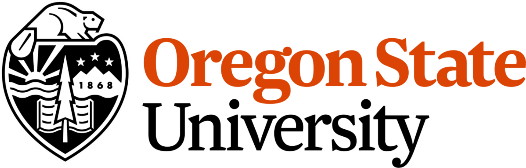 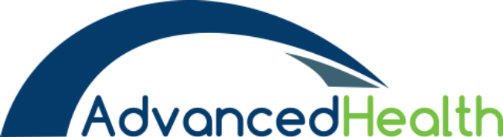 For more information, visit our website: 
www.advancedhealth.com/healthy-bytes-initiative
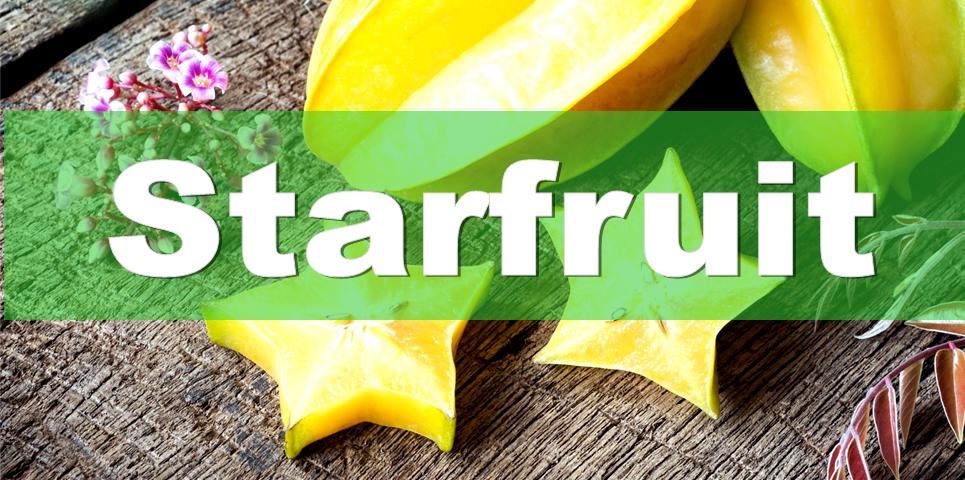 Starfruit can be used in juice and other drinks, diced into salads 
or side dishes, tossed into soups and stews.
Try blending into smoothies or dehydrating for star-shaped chips.
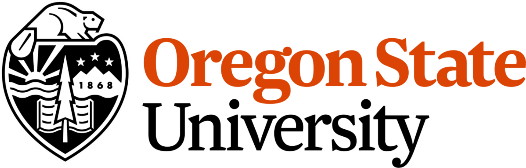 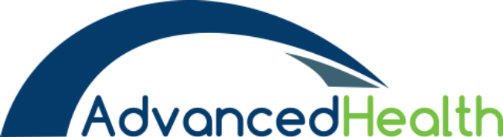 For more information, visit our website: 
www.advancedhealth.com/healthy-bytes-initiative
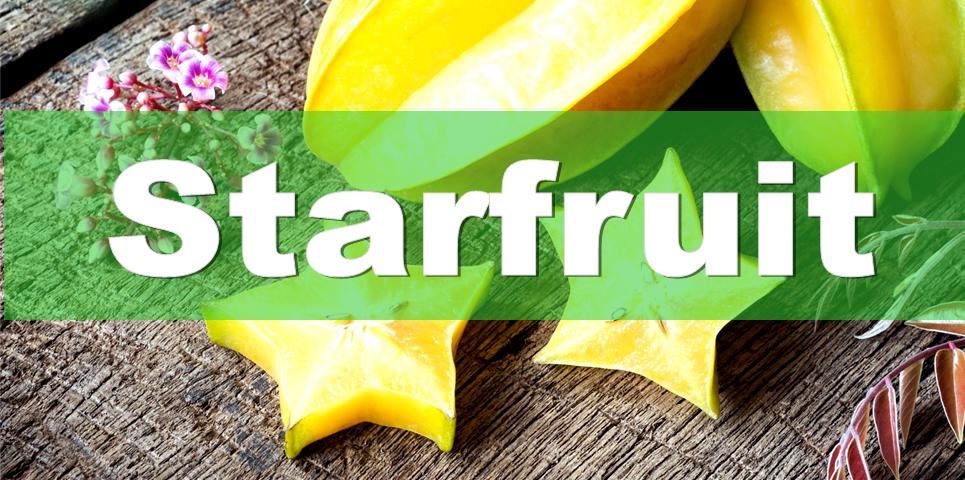 Starfruit can also be used for making fresh salsa, 
chutney, jam, preserves or pickles.
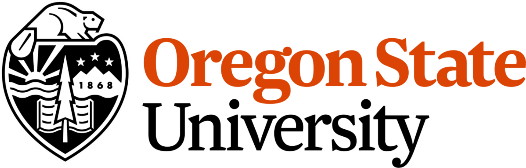 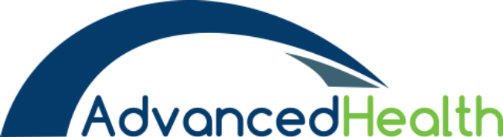 For more information, visit our website: 
www.advancedhealth.com/healthy-bytes-initiative
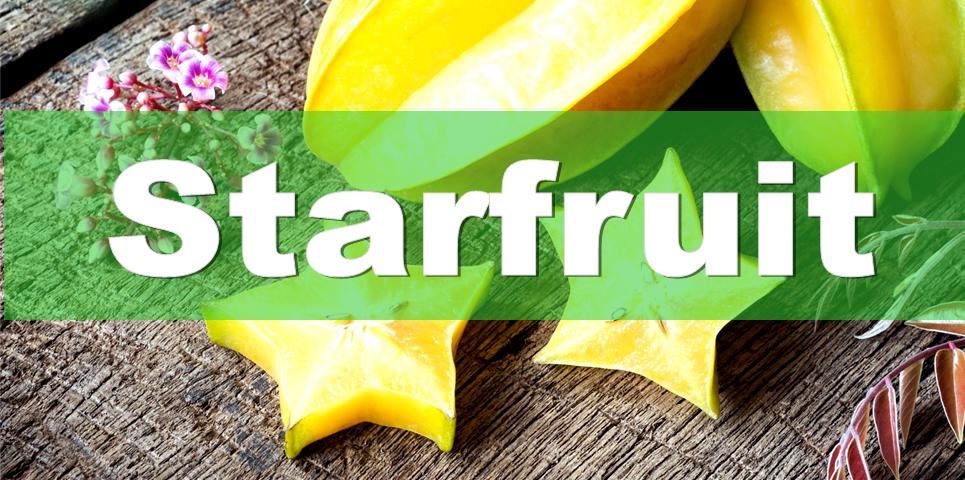 Starfruit can interfere with the metabolism of some prescription drugs. Speak to your doctor about the drugs you take if you consume starfruit.
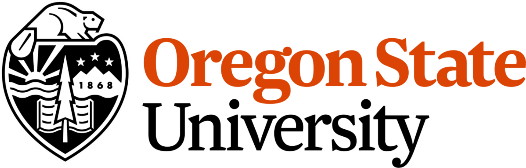 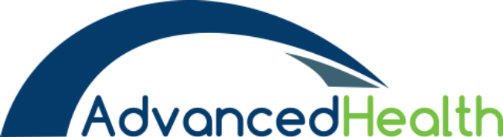 For more information, visit our website: 
www.advancedhealth.com/healthy-bytes-initiative
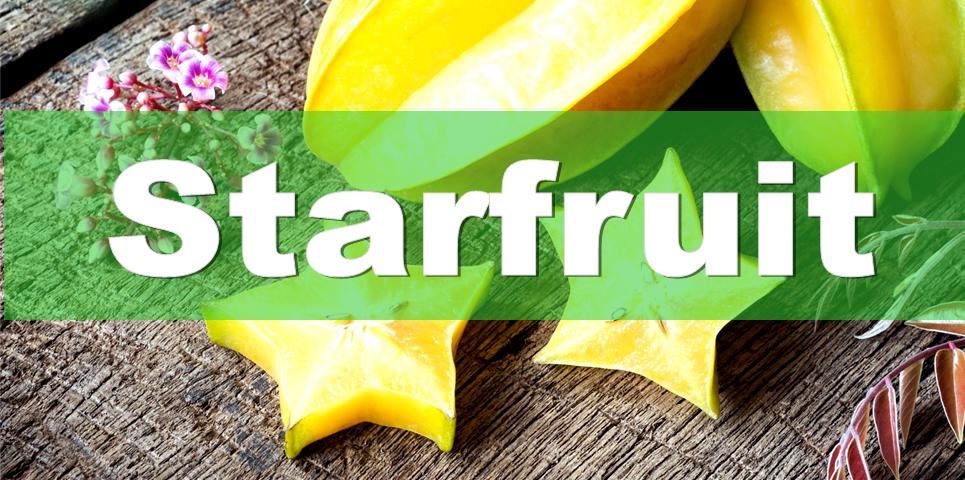 Starfruit is high in oxalates which may contribute to kidney stones 
in some people, especially with high intake. Those with kidney disease should consult a physician before consuming starfruit.
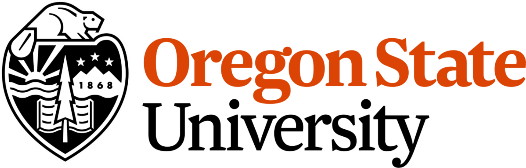 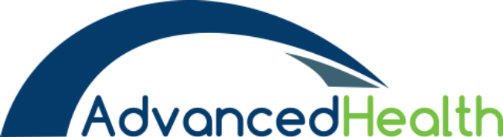 For more information, visit our website: 
www.advancedhealth.com/healthy-bytes-initiative
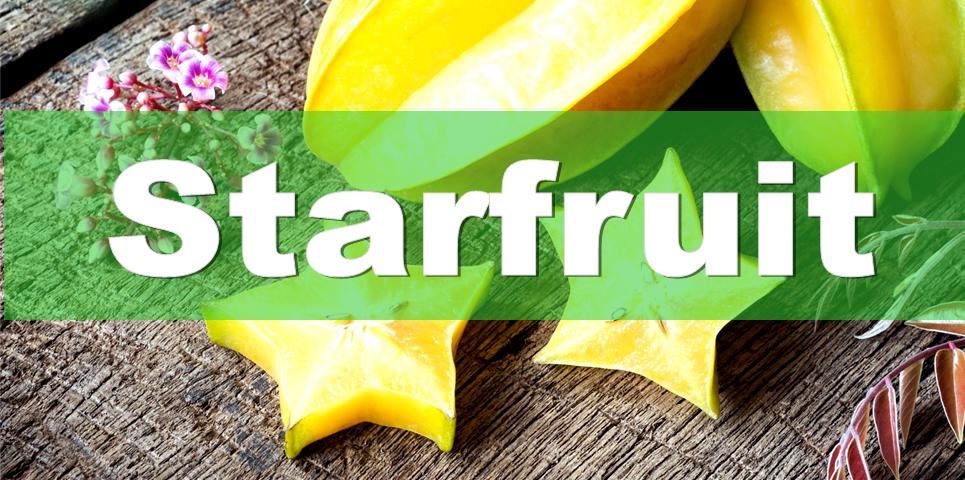 .
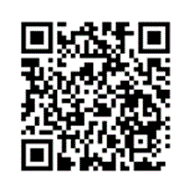 For recipes, visit any of these 3 websites
www.advancedhealth.com/healthy-bytes-initiative 
www.coosheadfood.coop/join-us 
https://extension.oregonstate.edu/coos/healthy-families-communities
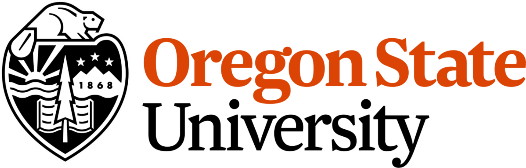 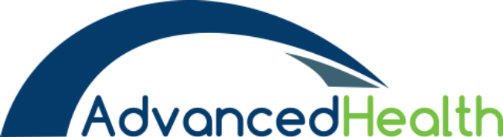 For more information, visit our website: 
www.advancedhealth.com/healthy-bytes-initiative